1
2
We are Team	Anyon
Founded in 2014

Team: 23 Scientists

Develop “universal” quantum computers

Superconducting Qubits

Montreal, QC, Waterloo, ON

Began commercialization in 2020

Deliver DRDC’s first quantum computer later this  year.
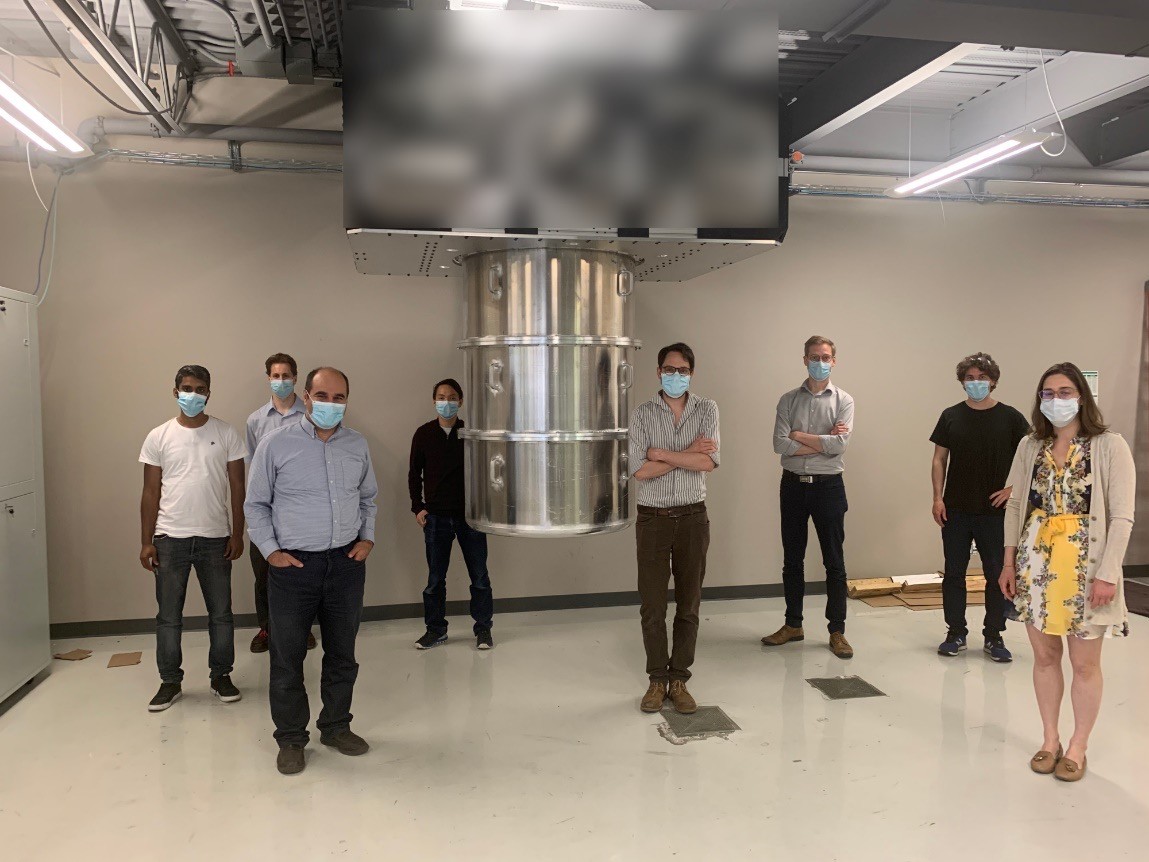 CONFIDENTIAL
33
Our Journey
2017
2015
2016
2019
2021
2020
2018
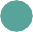 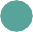 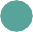 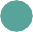 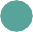 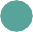 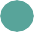 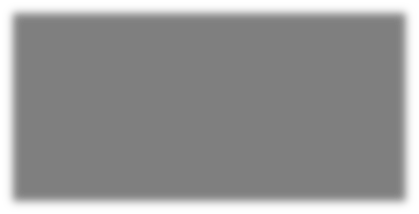 DND Order
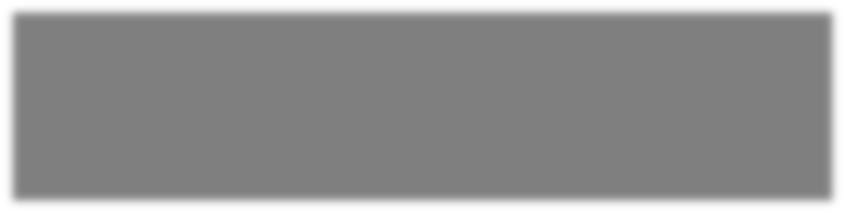 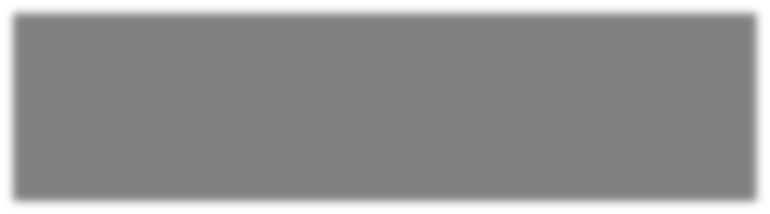 HW & SW Development
Design Toolkit  Google Contracts
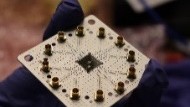 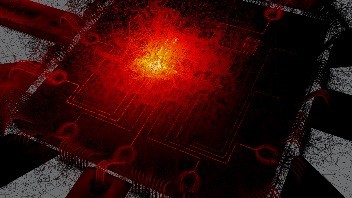 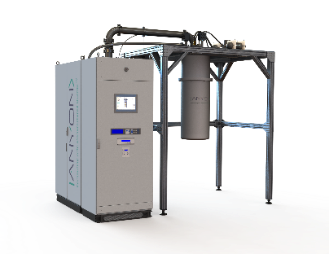 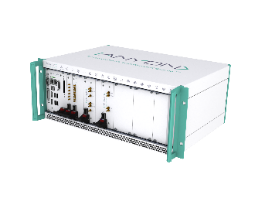 CONFIDENTIAL
4
Anyon’s Roadmap
Ottawa
10000
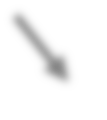 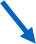 Winnipeg
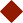 2688 qb
1000
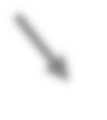 Kamaraska
Oka
672 qb
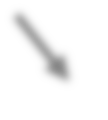 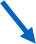 Nanaimo
Qubit
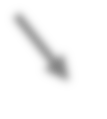 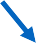 168 qb
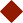 100
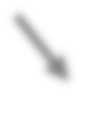 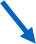 Nunavut
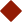 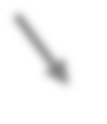 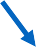 64 qb
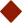 56 qb
Yamaska
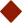 Yukon
24 qb
10
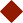 12 qb
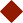 1
2019
2020
2021
2022	2023
Year
2024
2025
2026
CONFIDENTIAL
5
Superconducting QPU
Tunable Qubits
Readout
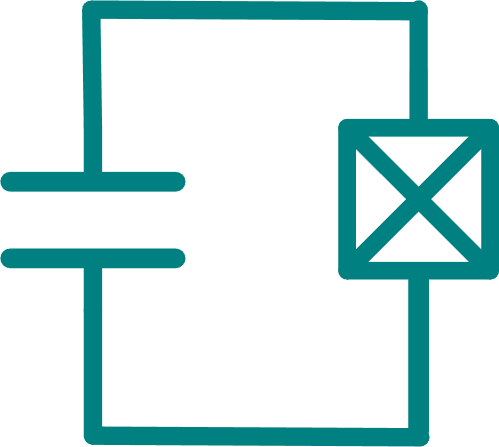 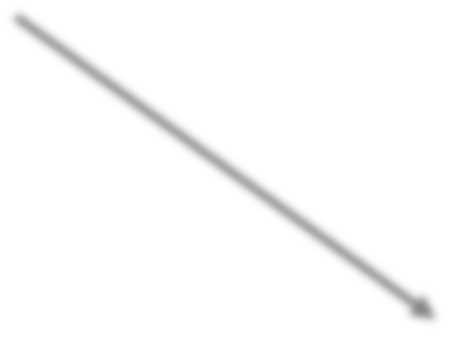 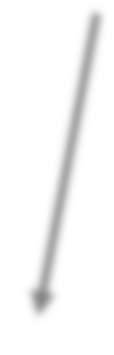 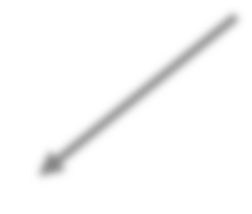 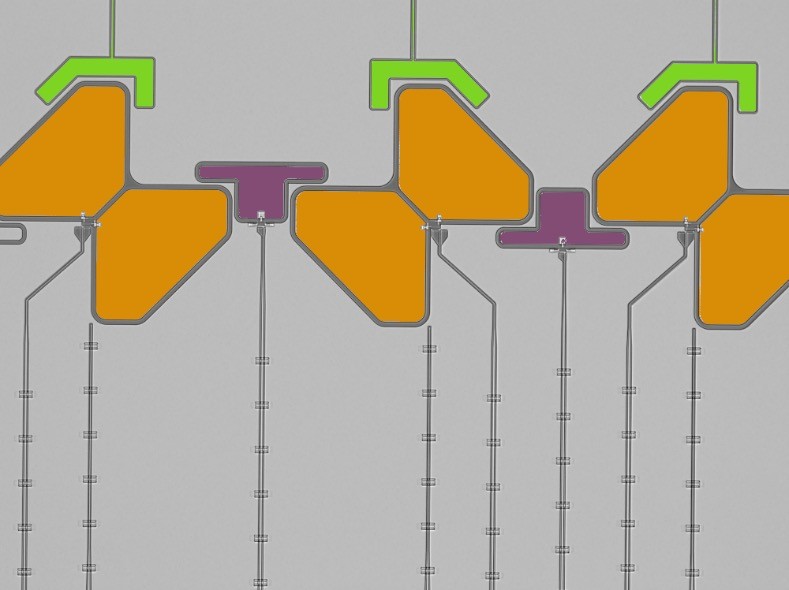 𝐸
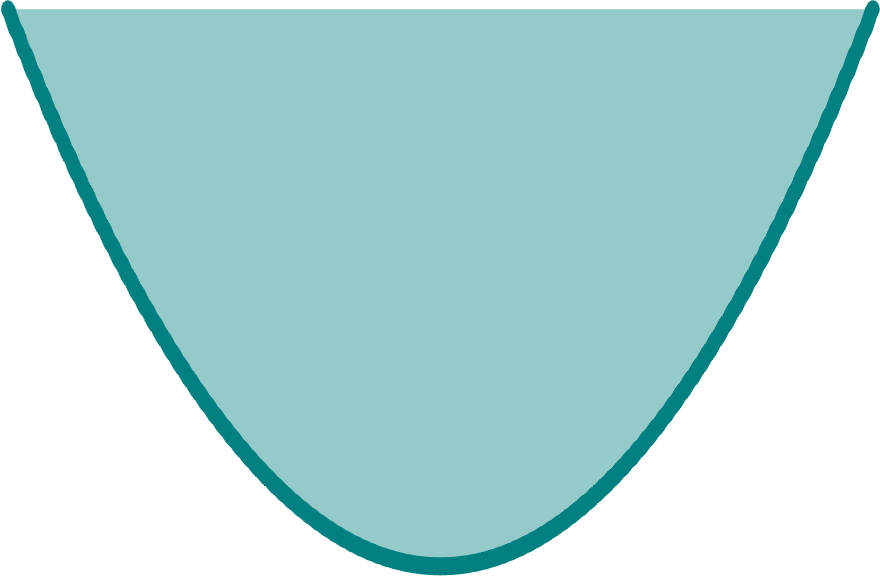 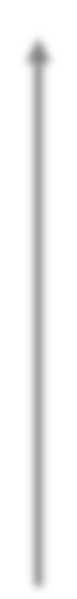 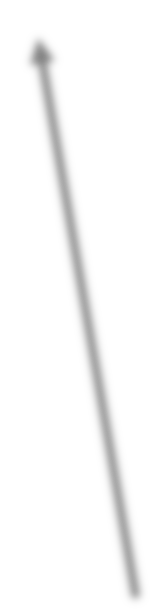 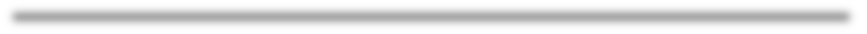 |2⟩
|1⟩
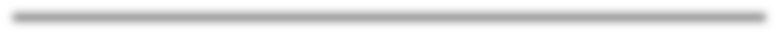 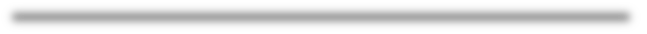 |0⟩
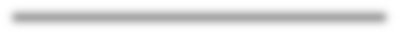 Control lines
Tunable Coupler
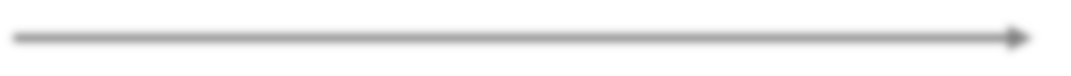 Φ
CONFIDENTIAL
6
Superconducting QPU
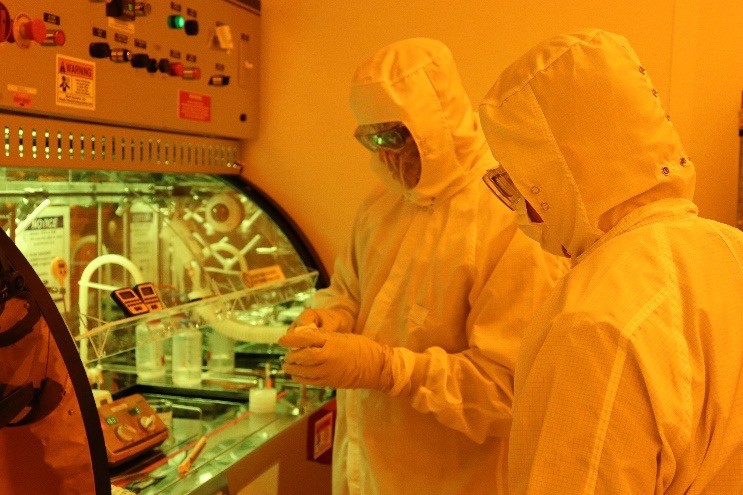 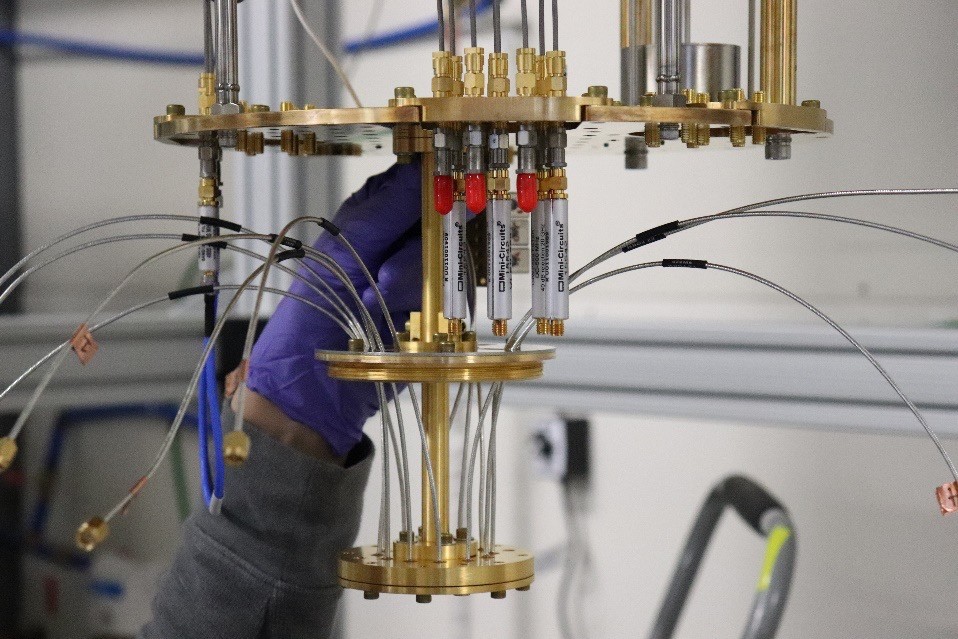 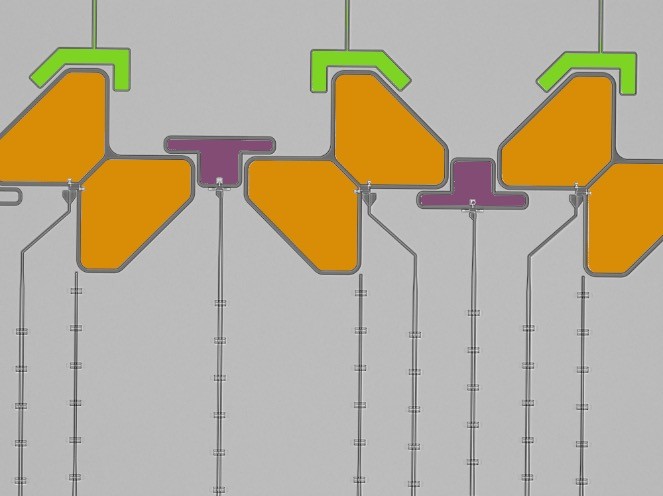 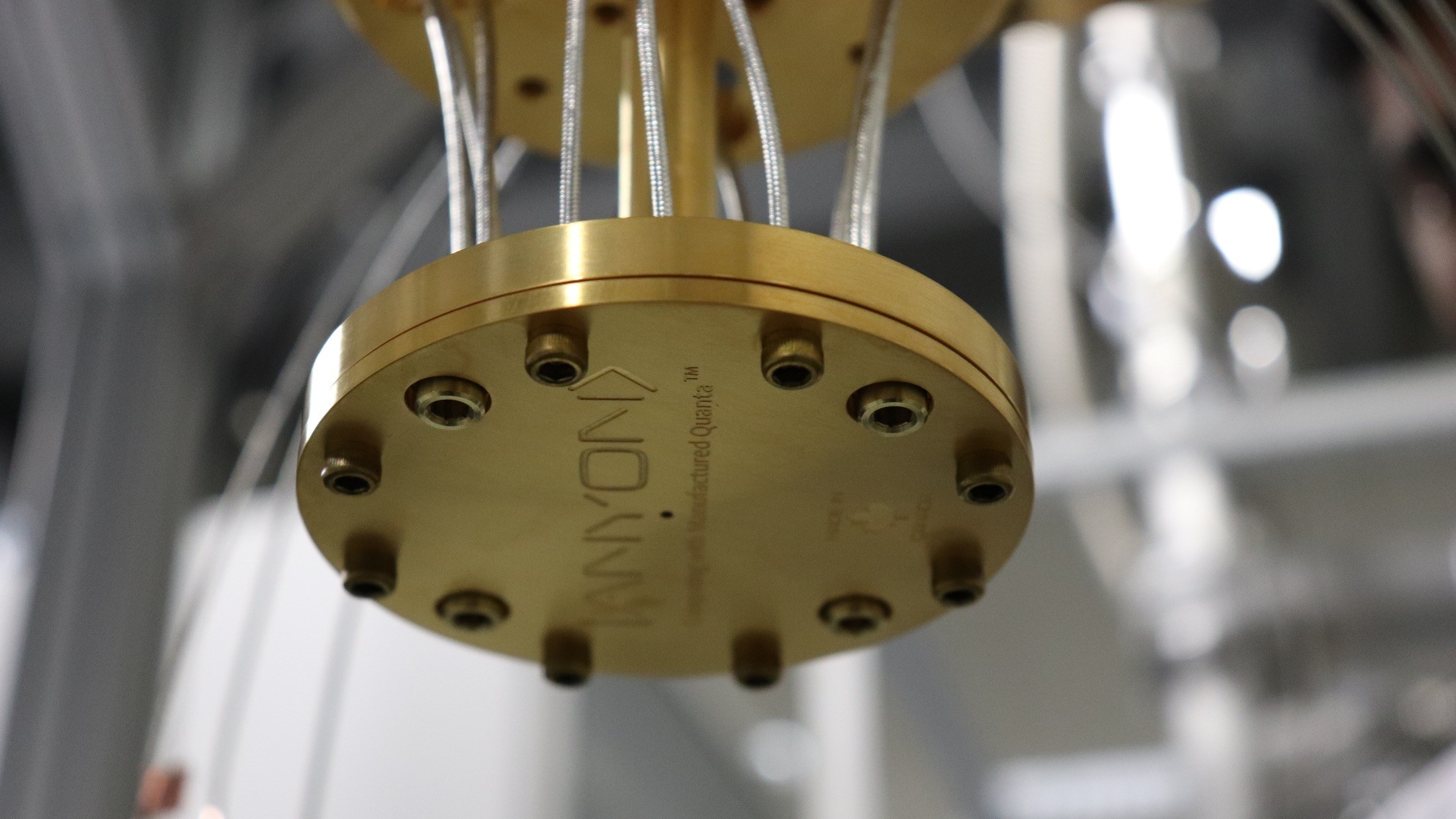 CONFIDENTIAL
7
Dilution Fridge Cryogenics
Developed & Manufactured in house

<20 mk above absolute zero
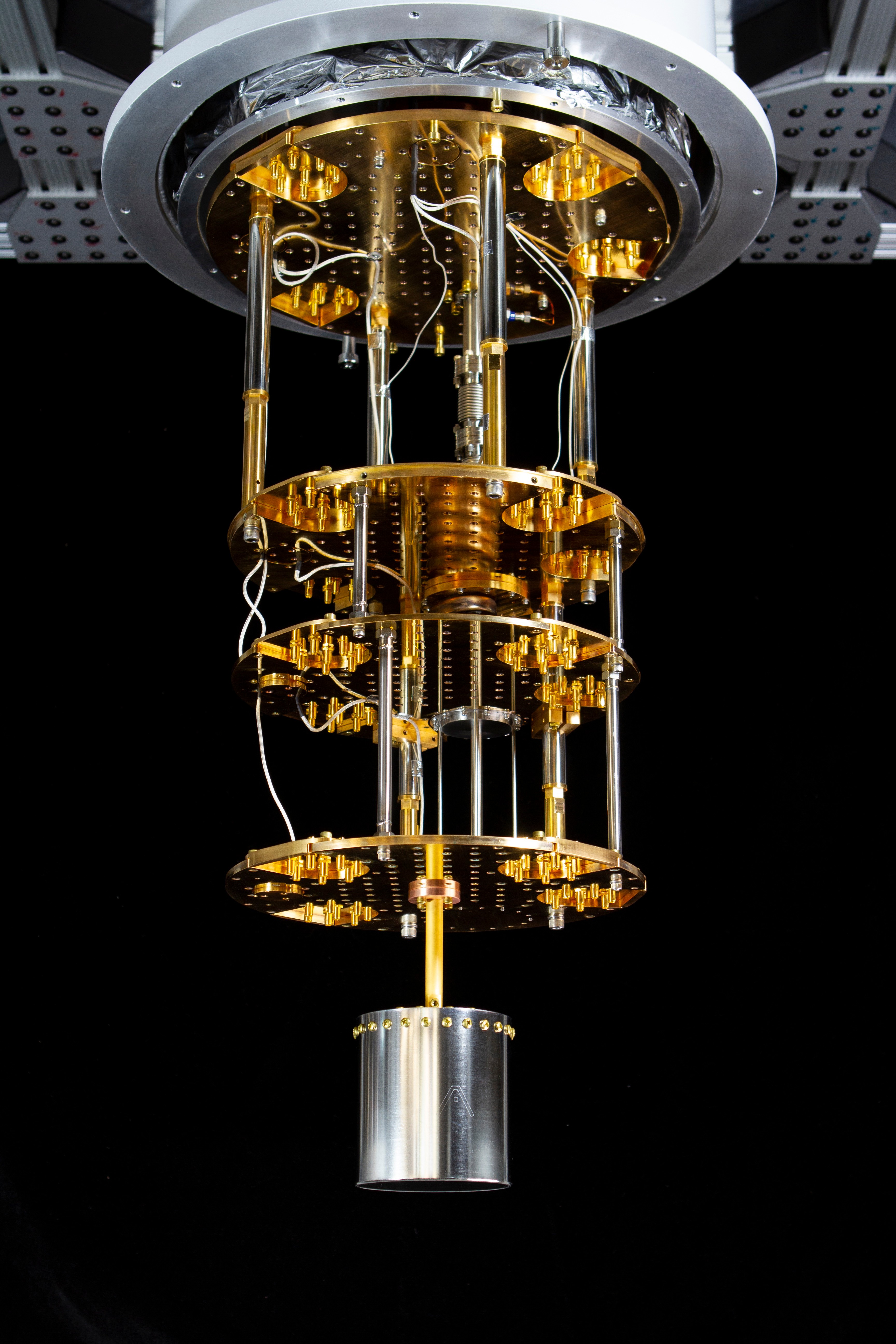 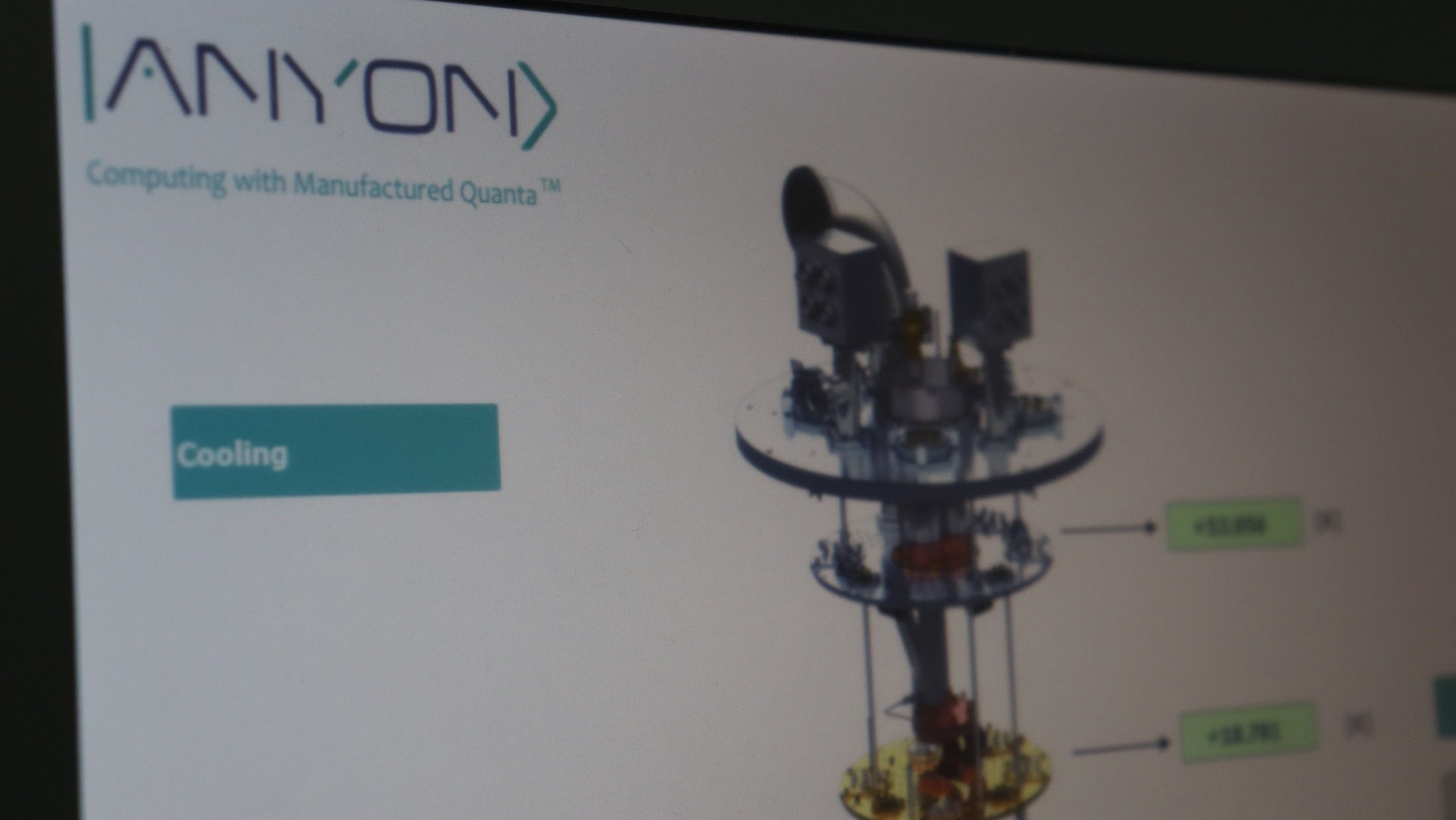 CONFIDENTIAL
Software Stack
8
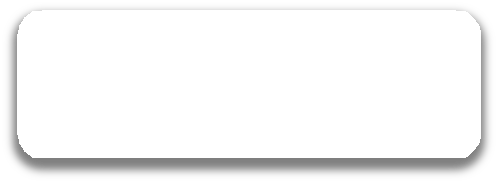 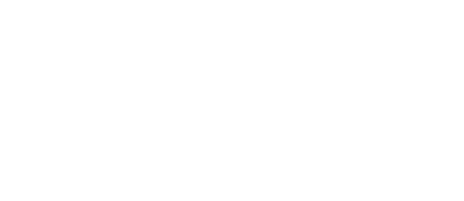 User App
SDK (Iris)
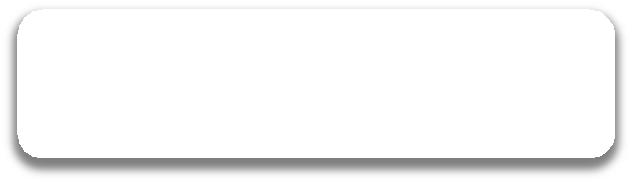 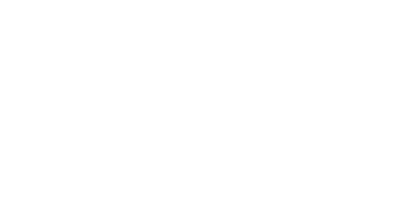 Q-Compiler
Host Driver  Firmware
Quantum Processor
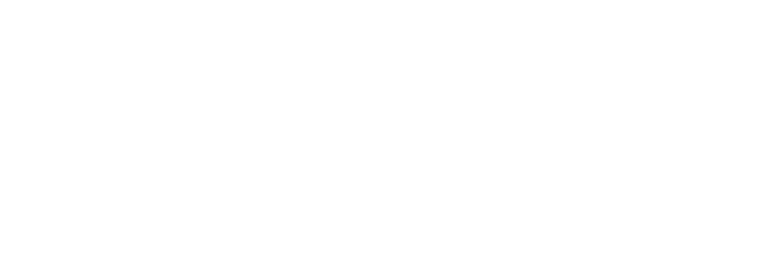 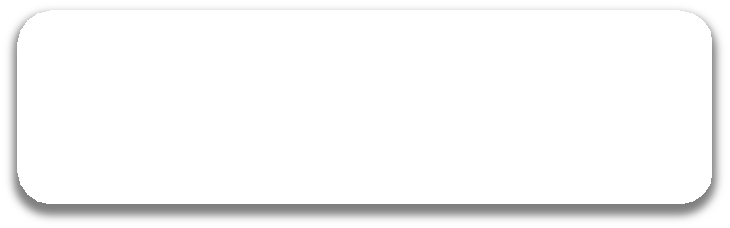 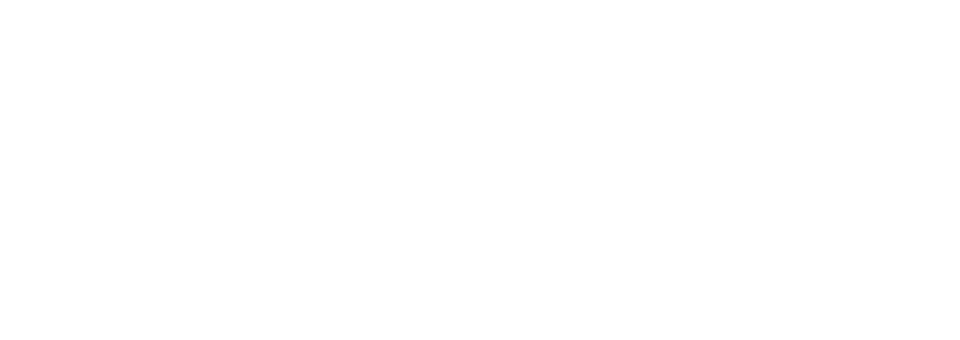 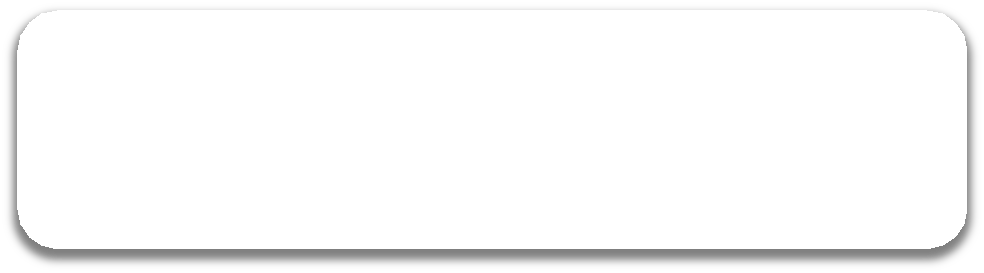 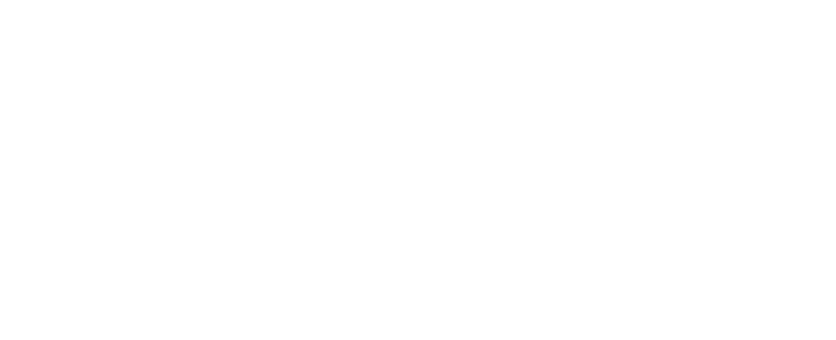 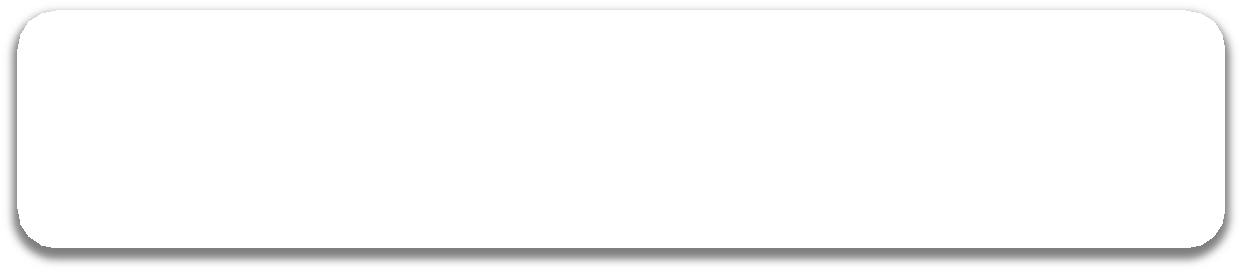 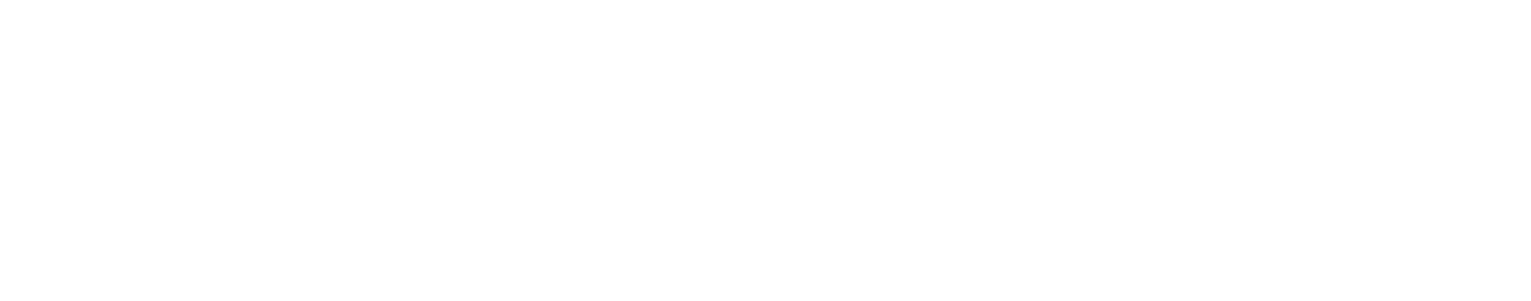 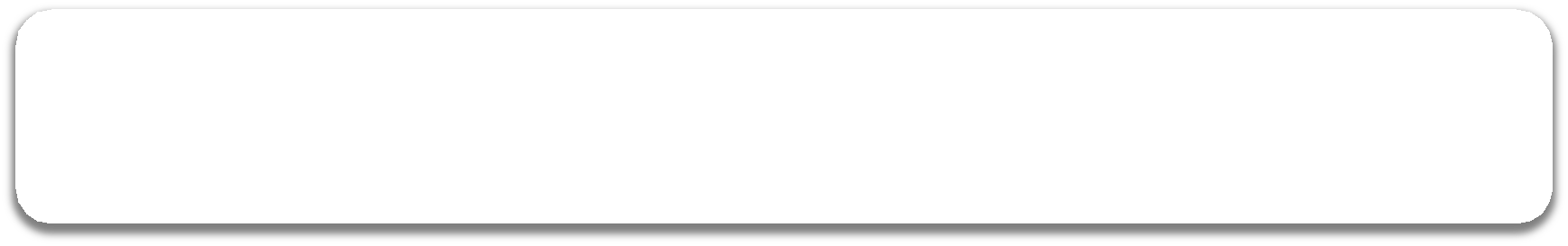 CONFIDENTIAL